原創藝術課程
          社群成果分享
學　校：高雄市立楠梓特殊學校
分享人：郭欣怡
http://www.free-powerpoint-templates-design.com
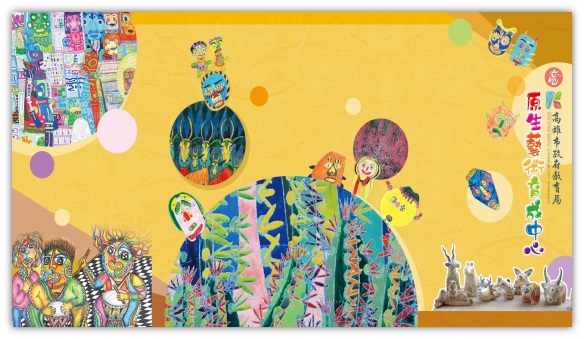 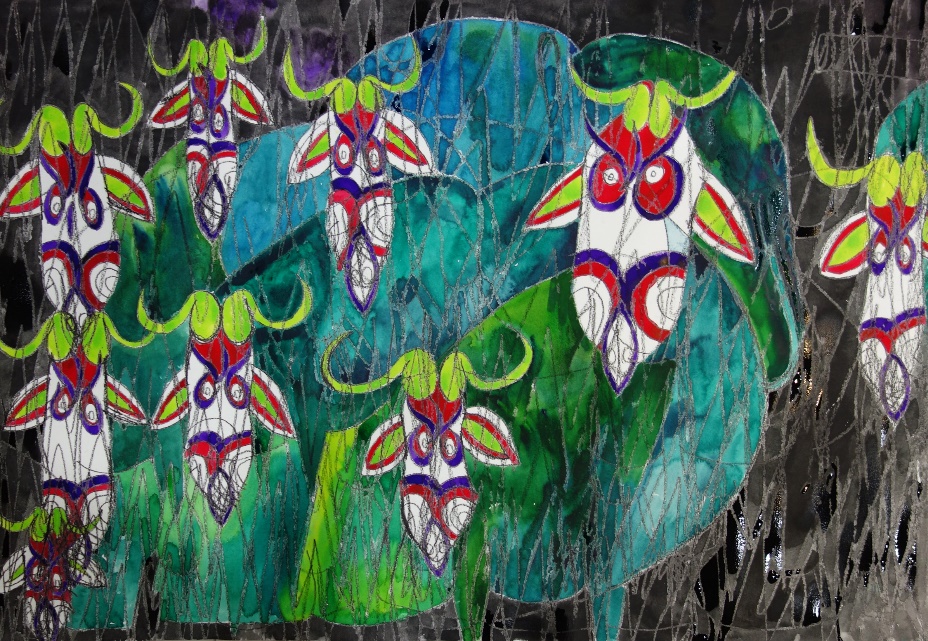 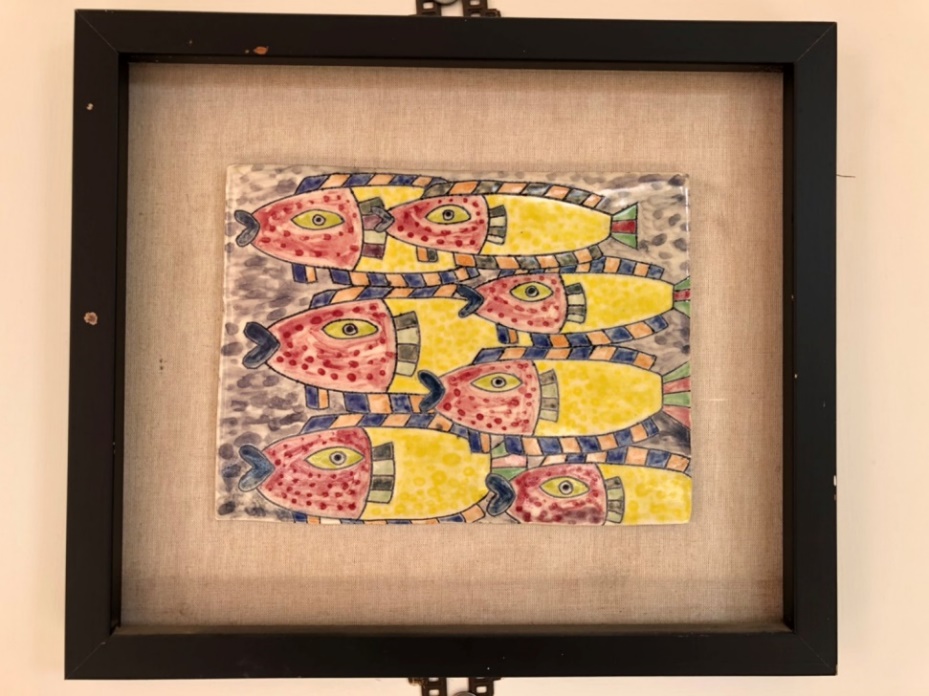 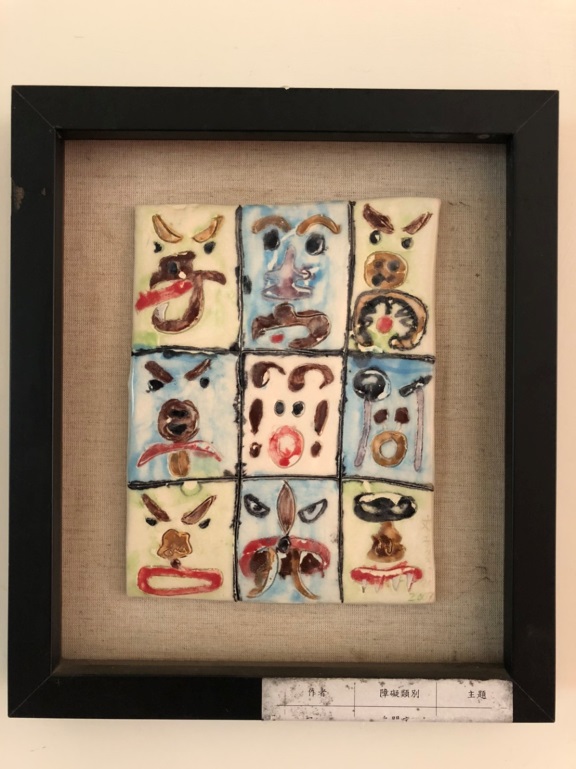 Art brut 原生藝術
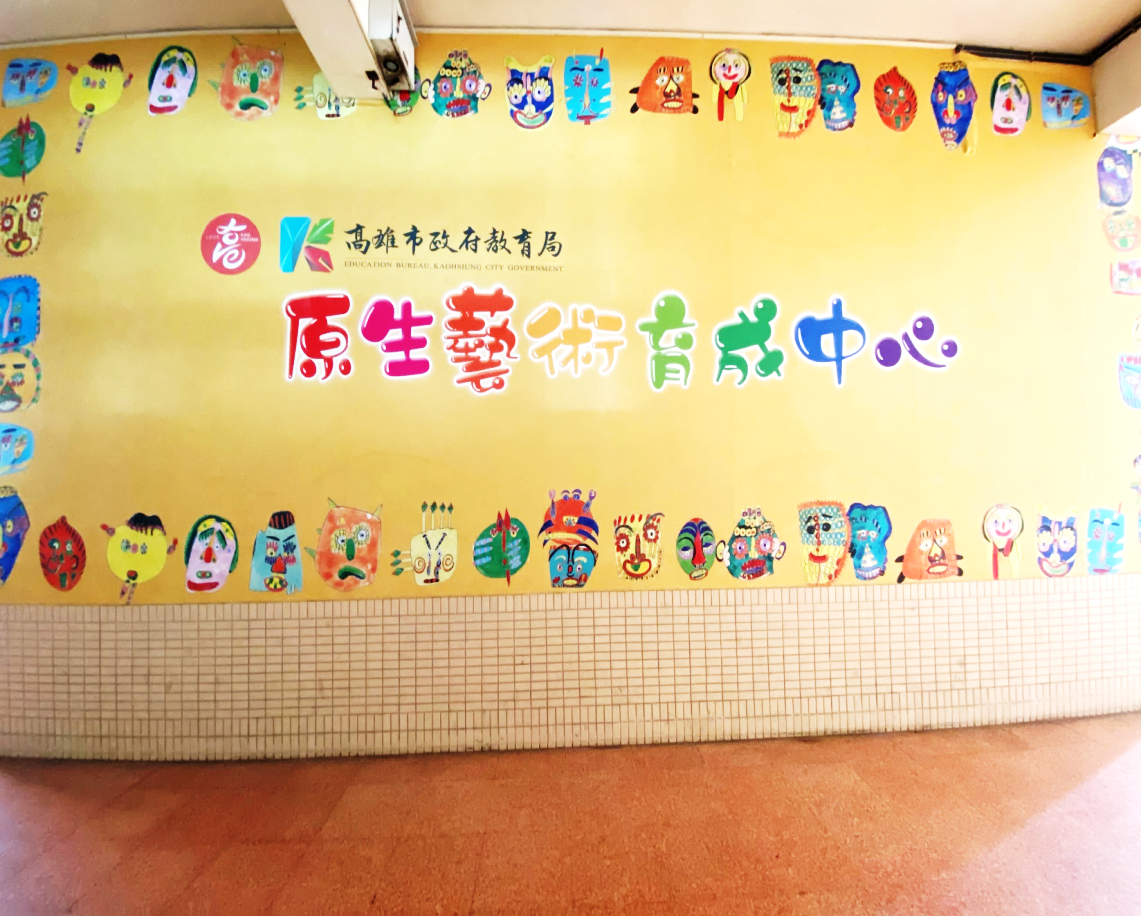 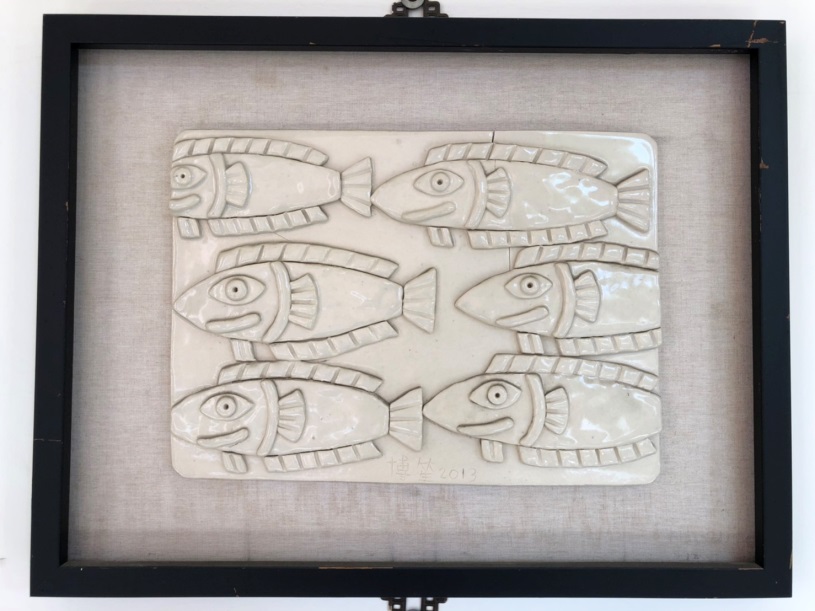 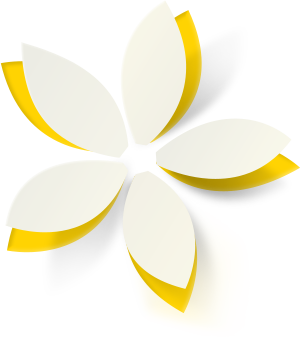 Art brut Professional Learning Community
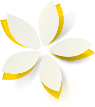 成立目標
01
02
03
04
推廣原生藝術理念與意涵
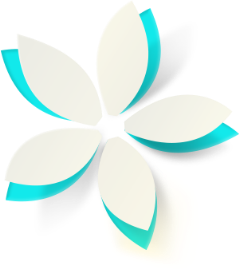 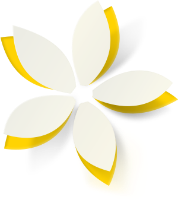 分享原生藝術課程之施行現況
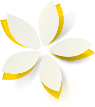 引領及培育更多原生藝術師資
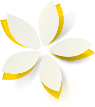 發展原生藝術教材教法
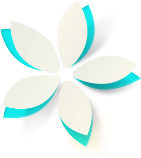 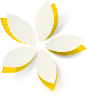 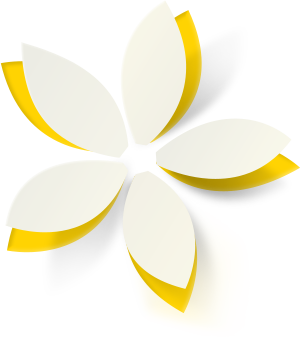 Art brut
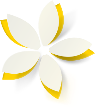 以個人身心靈與環境的互動，所產生的感覺、知覺。充滿著童心與自由想像的特質。
01
02
03
04
由外在物體形象的模擬取捨，到內心世界的展現。
注重生命的美感，與生命力的展現。
極少知識與理性的束縛，回歸純真簡約。
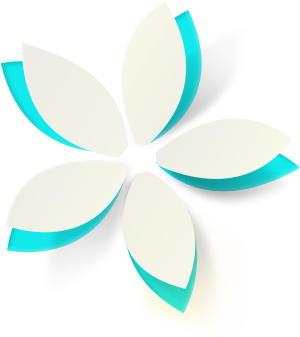 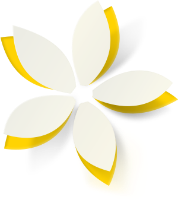 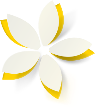 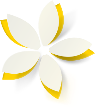 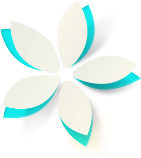 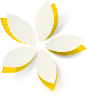 Art brut
Art brut Professional Learning Community
實施期程:108年12月至109年7月止
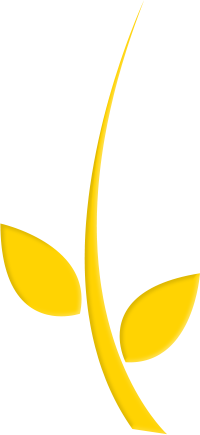 原生藝術-繪畫
創作體驗概論
原生藝術概論
構思教材編擬
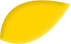 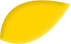 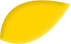 4/15
4/29
5/26
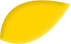 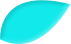 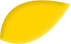 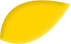 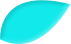 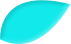 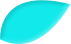 4/22
5/6
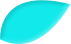 108.12.
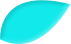 7/7
原生藝術-繪畫
學生作品分析
原生藝術-繪畫
教學設計整體概念
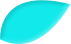 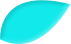 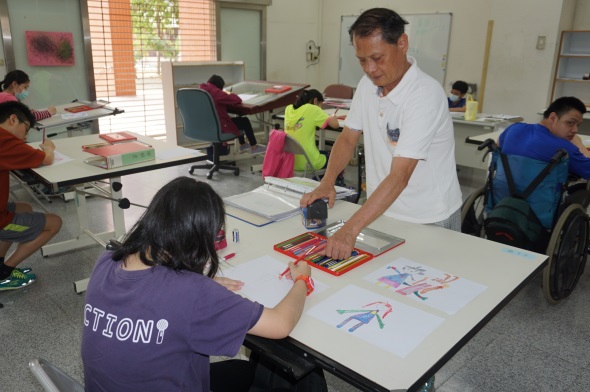 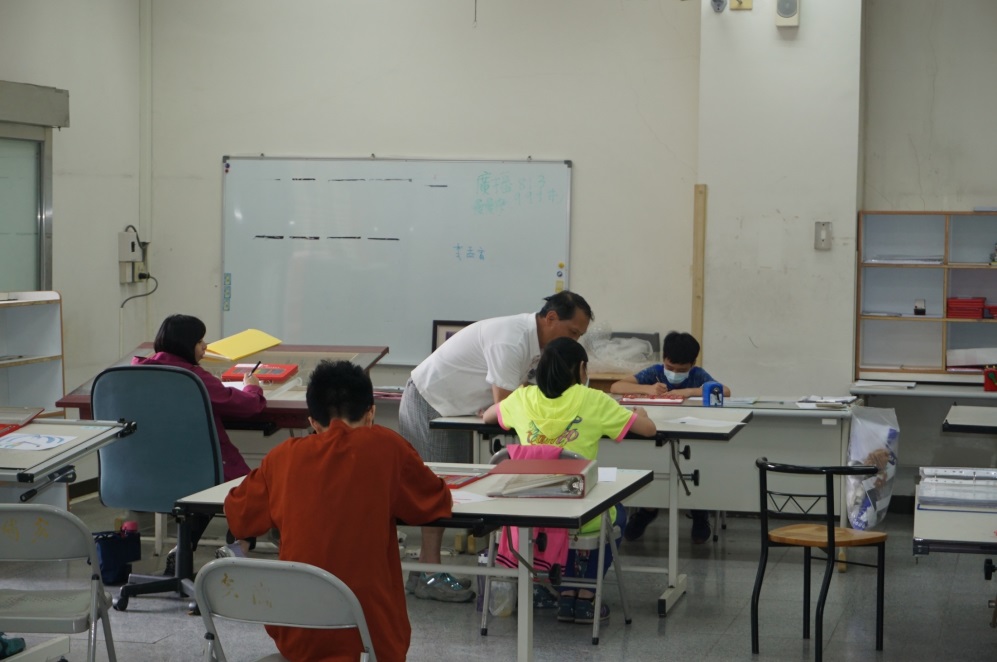 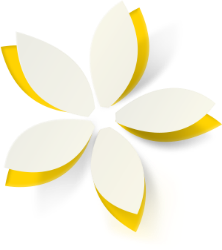 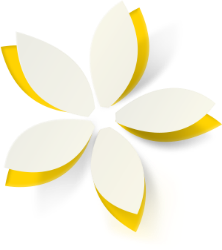 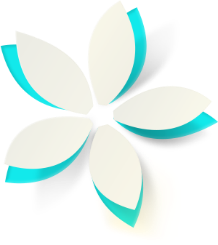 Meet Our Team
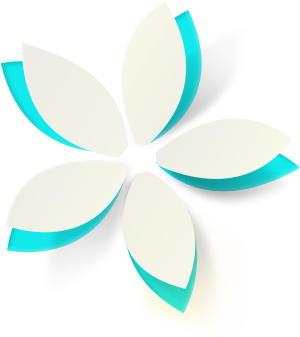 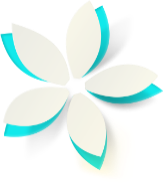 Our Team
Art brut
Art brut Professional Learning Community
實施期程:108年12月至109年7月止
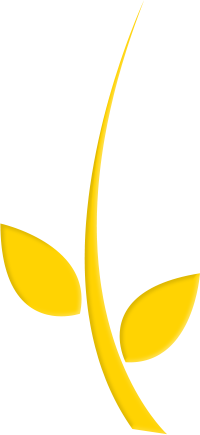 原生藝術-
找尋學生本質
原生藝術-繪畫
教學分享
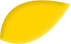 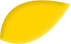 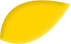 6/9
7/2
5/26
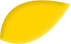 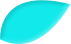 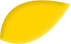 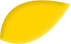 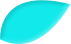 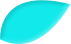 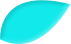 6/16
7/7
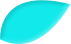 109
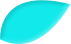 原生藝術-
探索學生內心世界
理論與實務之結合
審視課程大綱完整性
教案設計編擬
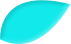 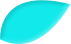 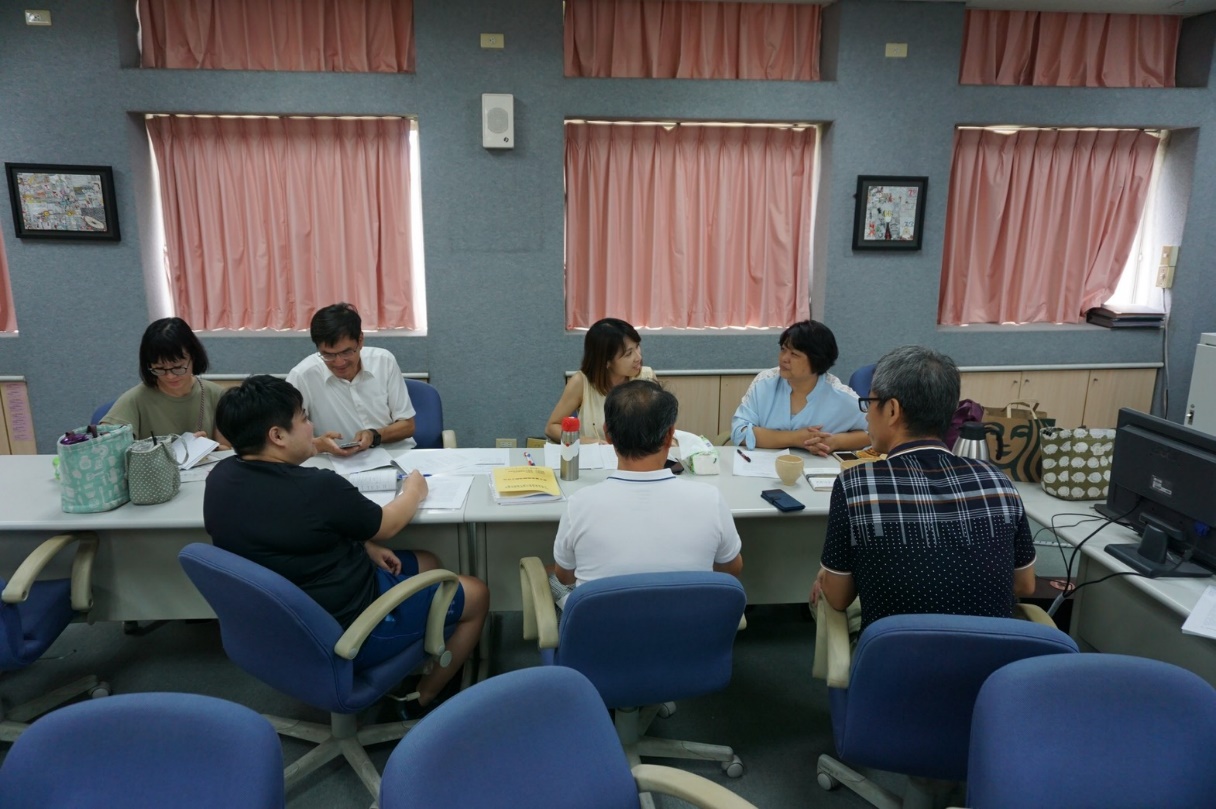 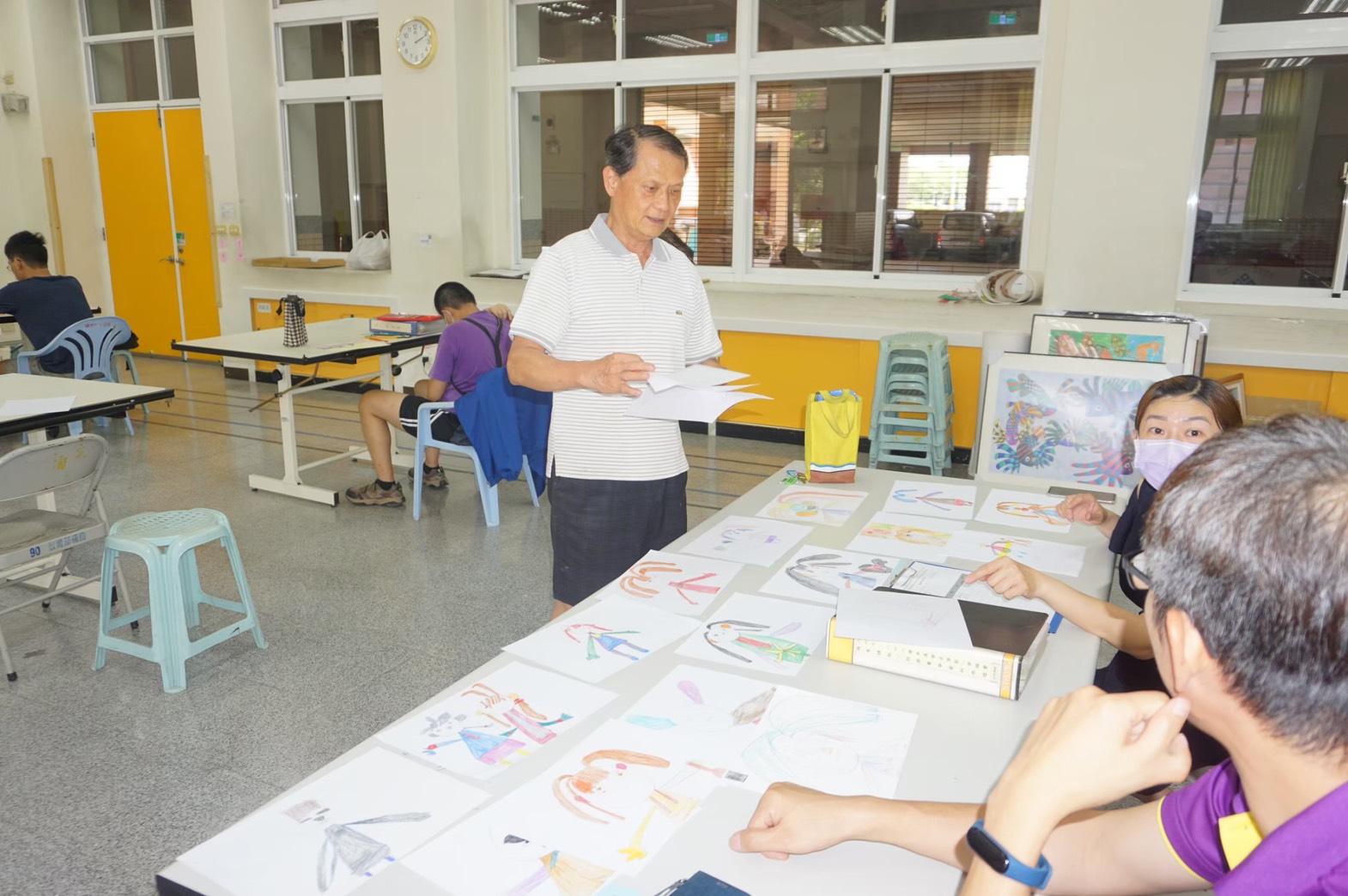 Art brut
Art brut Professional Learning Community
實施期程:108年12月至109年7月止
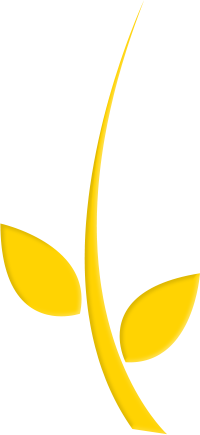 原生藝術-
找尋學生本質
原生藝術-繪畫
教學分享
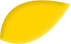 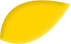 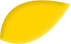 6/9
7/2
5/26
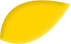 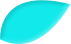 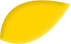 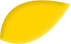 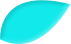 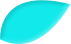 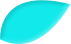 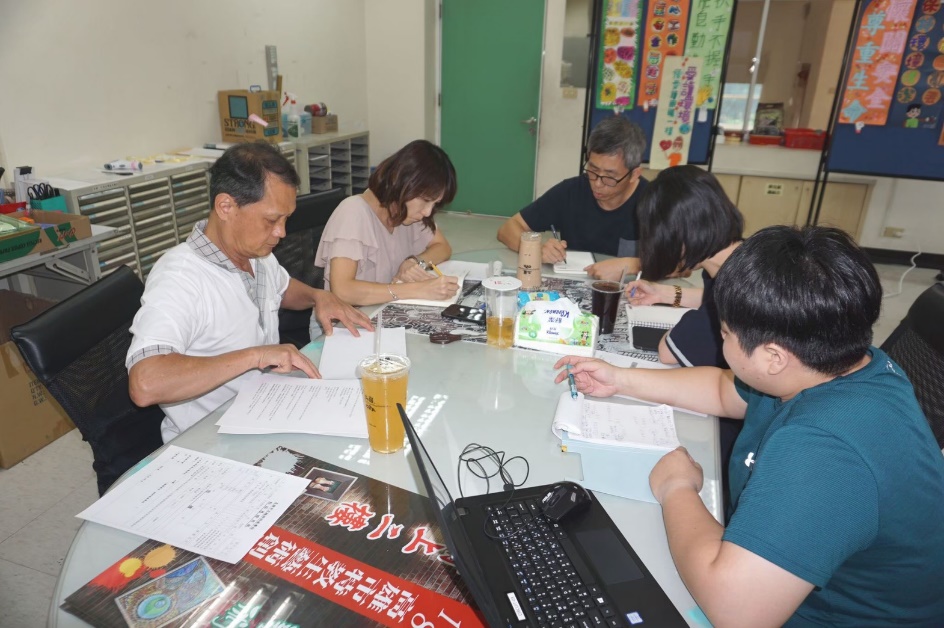 6/16
7/7
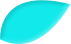 109
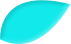 原生藝術-
探索學生內心世界
理論與實務之結合
審視課程大綱完整性
教案設計編擬
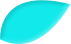 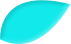 原生藝術教學內涵
-全人教育
一、發自全人的內在與外在而創作。
二、自主學習、自發性創作。
探索
三、運用創造力。
四、發展覺察力。
摸索
注意
開展潛在特質
原生藝術
發自內在生命能量
自發自覺展現心中意象
專注
覺察
Simple 
Case Sharing
Portfolio Presentation
Your Text  Here
You can simply impress your audience and add a unique zing and appeal to your Presentations.
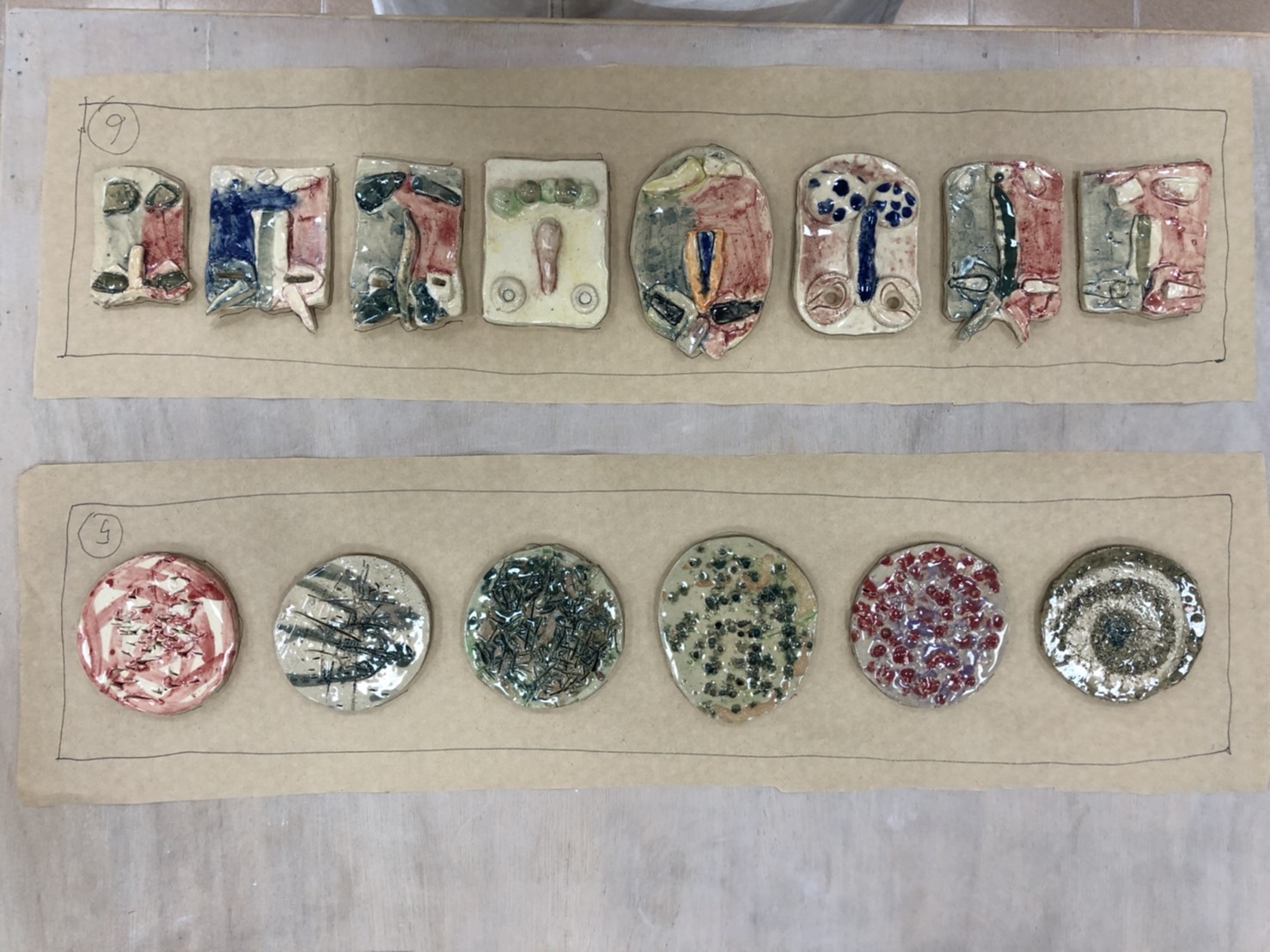 摸索、探索、
注意、專注、覺察
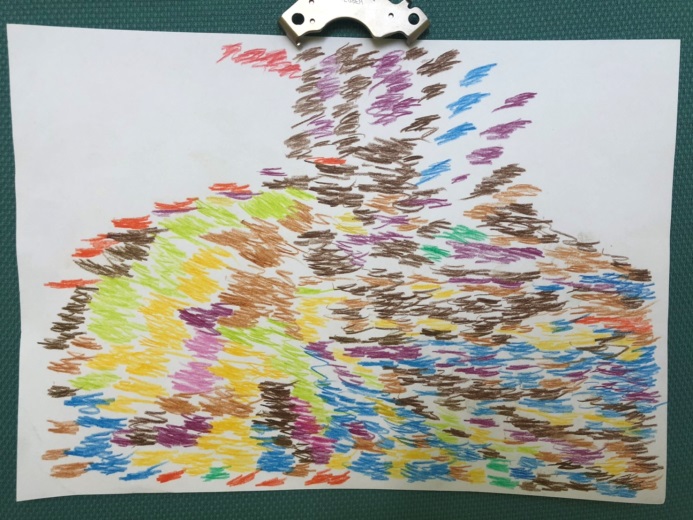 冠霆眼裡
  的世界
冠霆在唱歌
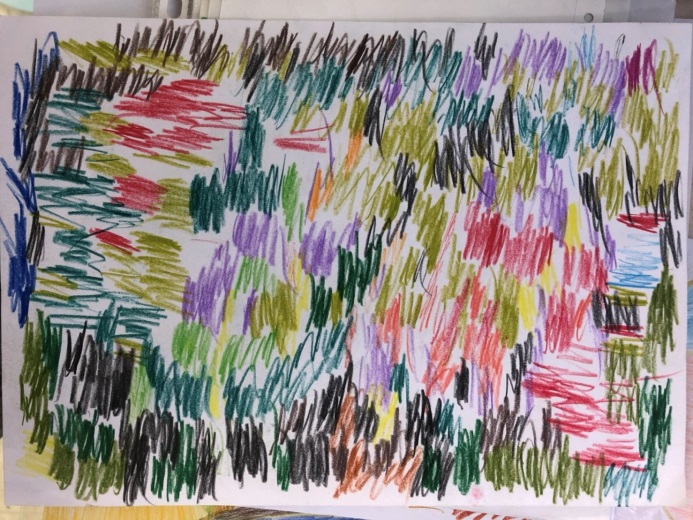 自畫像
學校
郭老師
Images & Contents
Create
Unique
Presentation
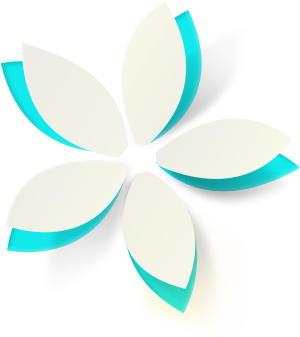 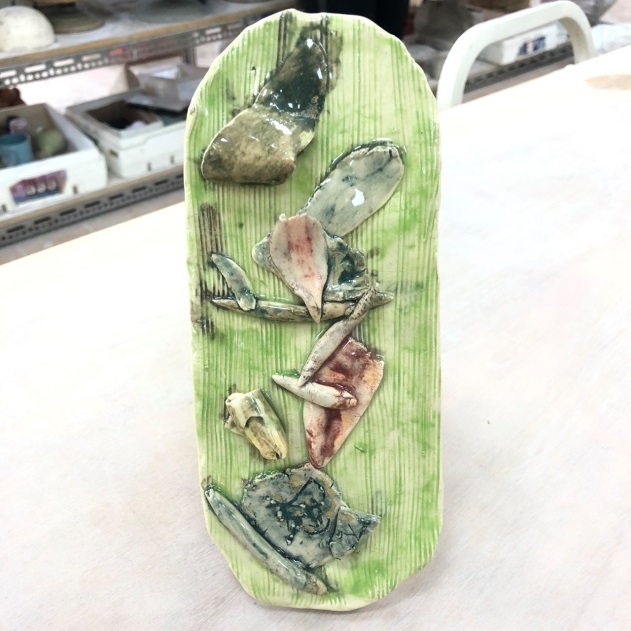 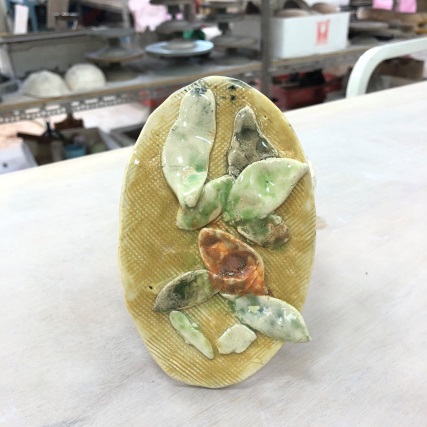 陪伴學習
支持肯定
適時引導
Contents Here
我的同學們
陪伴學習
支持肯定
適時引導
偉豪的繪畫創作
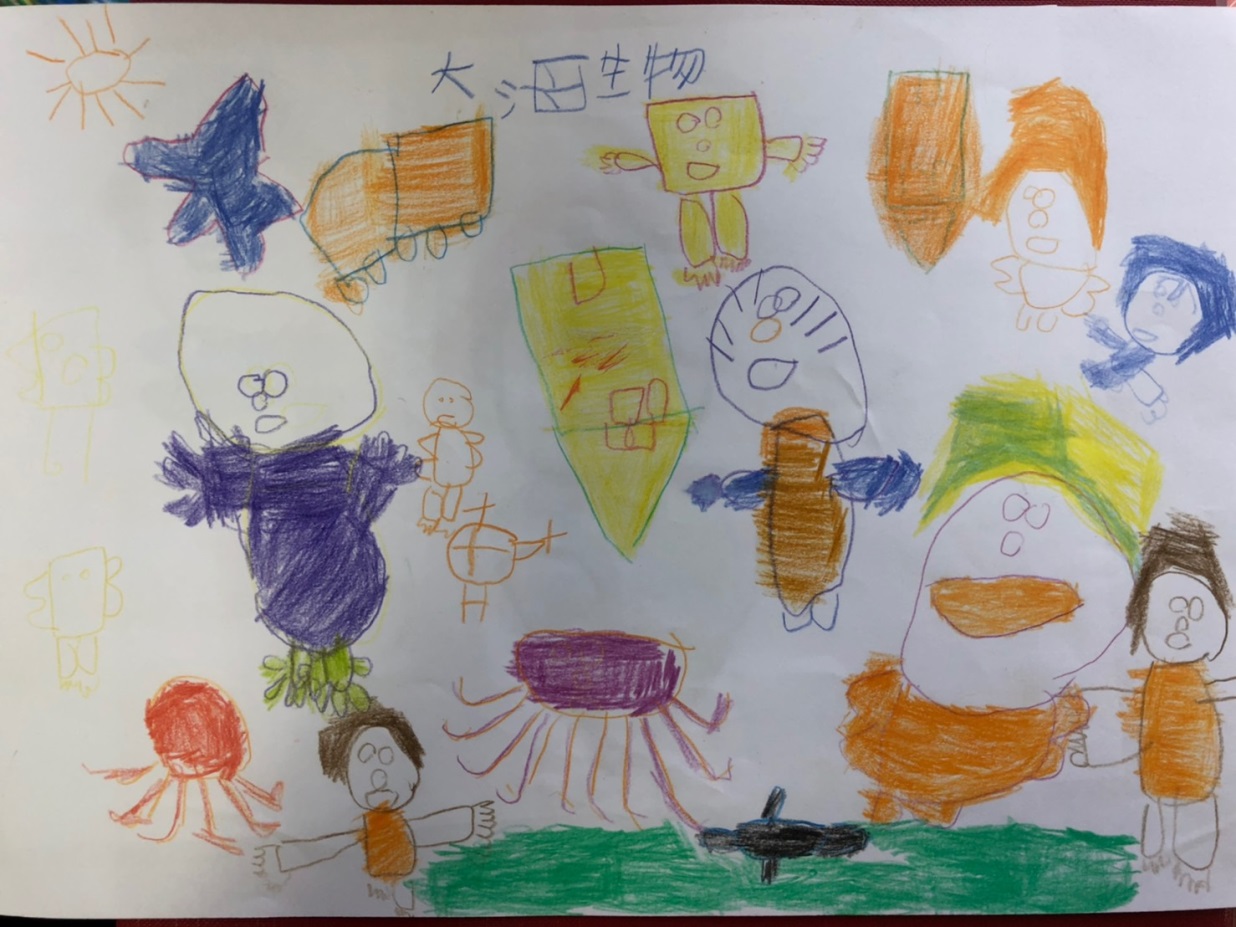 聖誕節
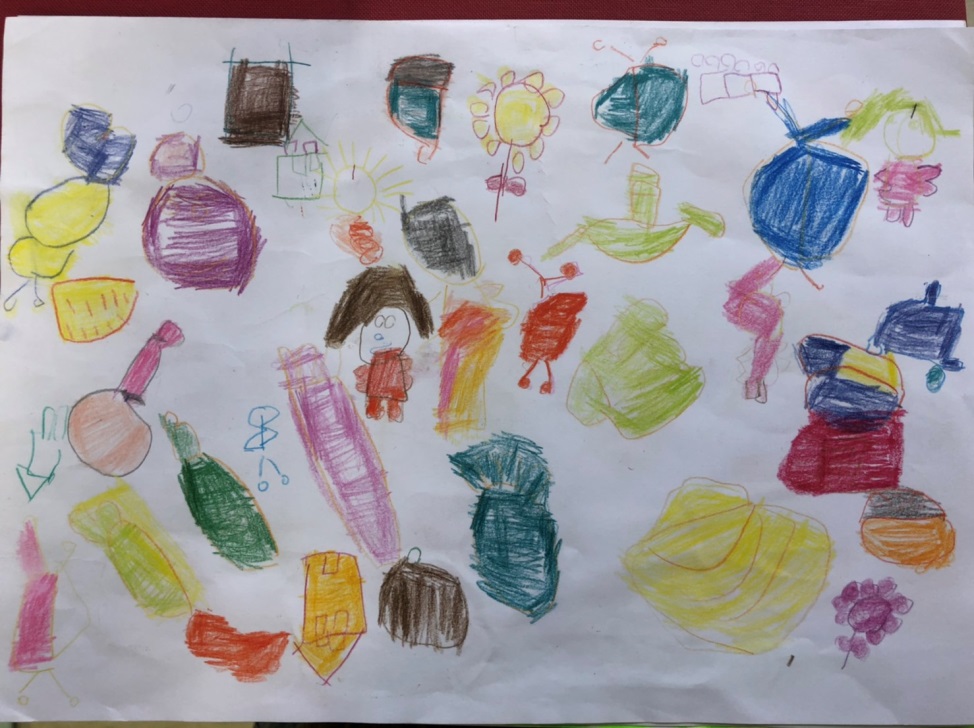 校外教學-海生館
讓我快樂的事
偉豪與陶土的美麗相遇
蛇
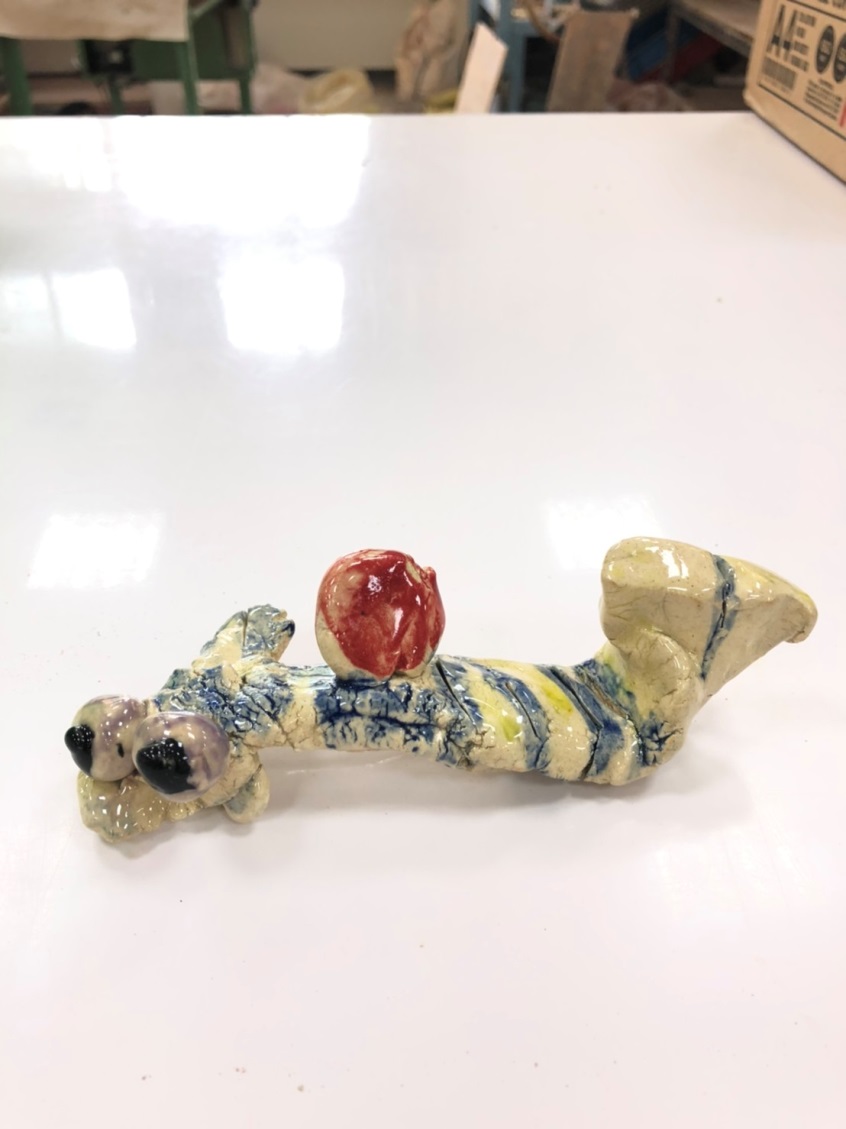 魚
Art Brut
順性發展
學習型家庭方案
陪伴學習
隨性創作
適性學習
教育即生活，生活即學習。
   創作即覺察，覺察即成長。
Simple Portfolio Designed
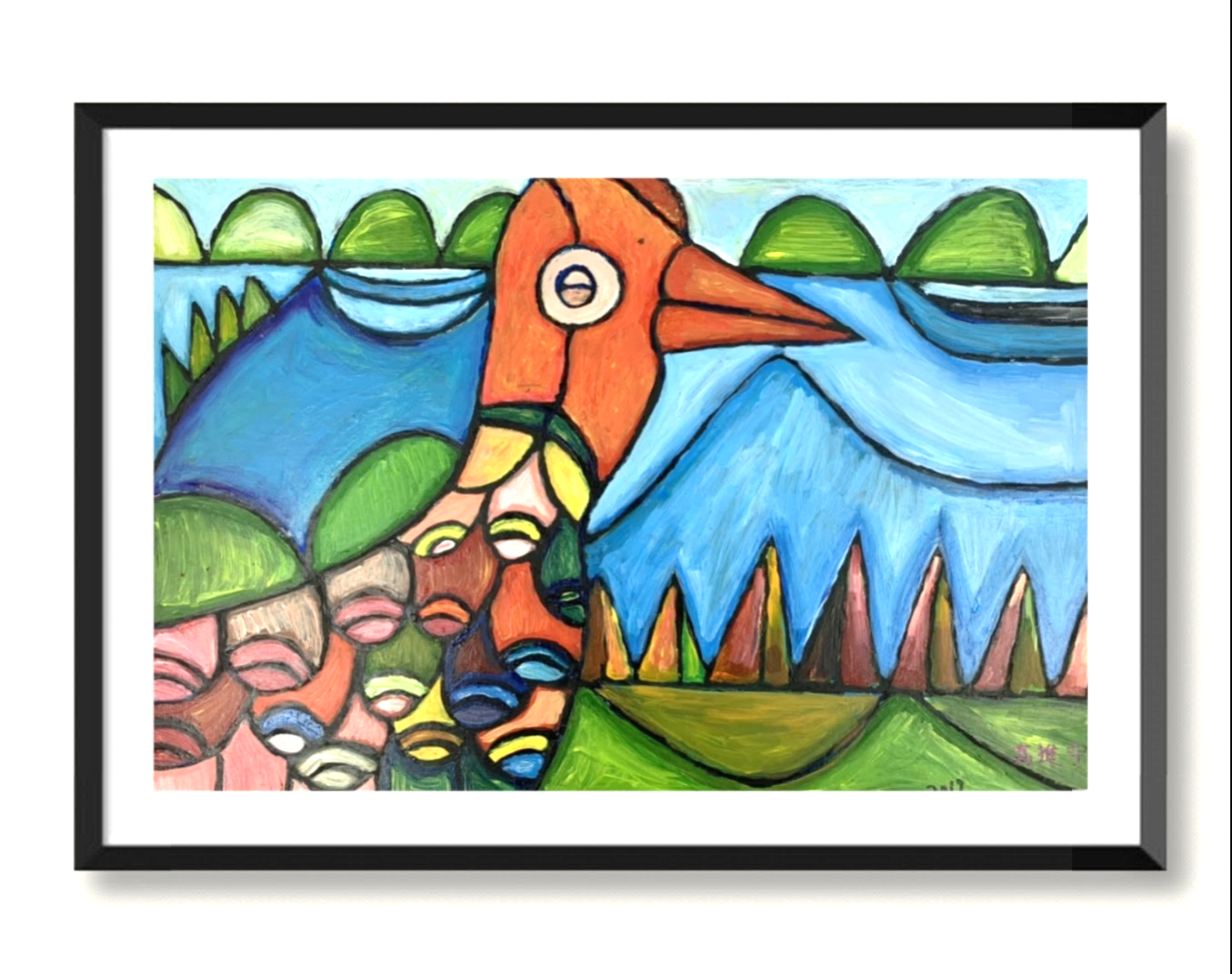 Get a modern PowerPoint  Presentation that is beautifully designed.  Easy to change colors, photos and Text. You can simply impress your audience and add a unique zing and appeal to your Presentations. Get a modern PowerPoint  Presentation that is beautifully designed. Easy to change colors, photos and Text. You can simply impress your audience and add a unique zing and appeal to your Presentations. Easy to change colors, photos and Text.
Thank you